Connected Health and IoT: Two real life use cases of APIs in healthcare
Pearce Mutendera, 
HSGBU Principal Sales Consultant, EMEA, Oracle
Oracle Healthcare Foundation 7.2
Connected Health and IoT: Two real life use cases of APIs in healthcare
Pearce Mutendera
Principal Sales Consultant 
Health Sciences Global Business Unit
March 13, 2018
Commercial in Confidence
2018
[Speaker Notes: Oct 2017

Update name/title/date]
Commercial in Confidence
3
2018
Use Case 1: Connected Health
“The problem with interoperability is not exclusively a technical one – but a cultural problem too”
Commercial in Confidence
4
[Speaker Notes: https://www.healthcareitnews.com/news/why-ehr-data-interoperability-such-mess-3-charts]
Healthcare Landscape
Fragmentation – Identity, Data, Processes
Data warehouse
Patient engagement
Emr 2
app
claims
app
hie
Lab systems
app
app
app
operational
Medical devices
app
Ancillary systems
app
app
registries
app
biobank
app
Emr 1
Post acute
facilities
app
Commercial in Confidence
5
2018
[Speaker Notes: How did we get to this Fragmentation?
Healthcare systems were not born digital
Digital adoption was organic
Interoperability was technically difficult

There is a never ending expansion of data systems and data types that are produced from patients and their healthcare
Gone are the days of merely increasing human resources to map another point to point and deciding how many different intersections]
Healthcare Landscape
Beyond the Data
Data warehouse
Patient engagement
Emr 2
app
claims
app
hie
Lab systems
app
How do you aggregate data to 
create a single source of truth ?

How do you create a complete longitudinal patient view ? 
How do you extract value from the data residing in your multiple systems ?
How do you achieve data governance across the organization?
app
app
operational
Medical devices
app
Ancillary systems
app
app
registries
app
biobank
app
Emr 1
Post acute
facilities
app
Commercial in Confidence
6
2018
[Speaker Notes: It takes way too much effort and time to collate and organize data in a way that allows us to answer the really big questions]
Critical Issue – FragmentationHow do we resolve it?
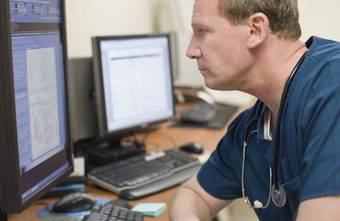 Technology
Multiple standards
Slow maturation
Culture
Government
Vendors (Platform & EHR)
Customers (Health Systems, Patients)
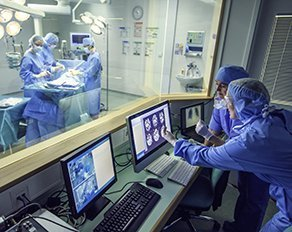 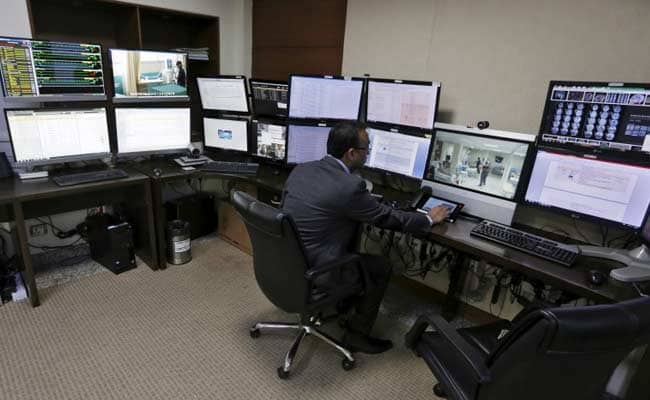 Commercial in Confidence
7
[Speaker Notes: 2 aspects need to be addressed in order to succeed. Technology & culture]
Use Case 1: Connected Health
Maturing Landscape
Commercial in Confidence
8
[Speaker Notes: This slide can also be used as a Q and A slide]
Technology
New Clinical Integration Landscape - Healthcare Integration World is Changing
Commercial in Confidence
9
[Speaker Notes: Why do we need to modernize and change now:
New Standards are different
XML Based
Web Services
Cross Industry
New Standards are mandated
Semantic and Syntactic Interoperability
HIE and Exchange
EMR Implementations
New Data Sharing Requirements
Request/Query for data requires workflow
Greater sharing of data Intra and Inter Organization]
FHIR will not solve all interoperaibility problems
New Clinical Integration Landscape
Commercial in Confidence
10
[Speaker Notes: Courtesy of Lloyd Price at Zesty Healthcare Digital.
Please note this is Zesty’s view not to be mistaken with Gartner

FHIR – probably no other technology in healthcare interoperability has had so much buy in, hype and expectation since HL7 v2.

But there are problems with it too, which hopefully will be resolved.
Slow maturation of standards – what standard do you develop on?
FHIR extensions could be misused – need for agreed profiles]
Changing Culture - Vendor CommitmentPlatform Vendors
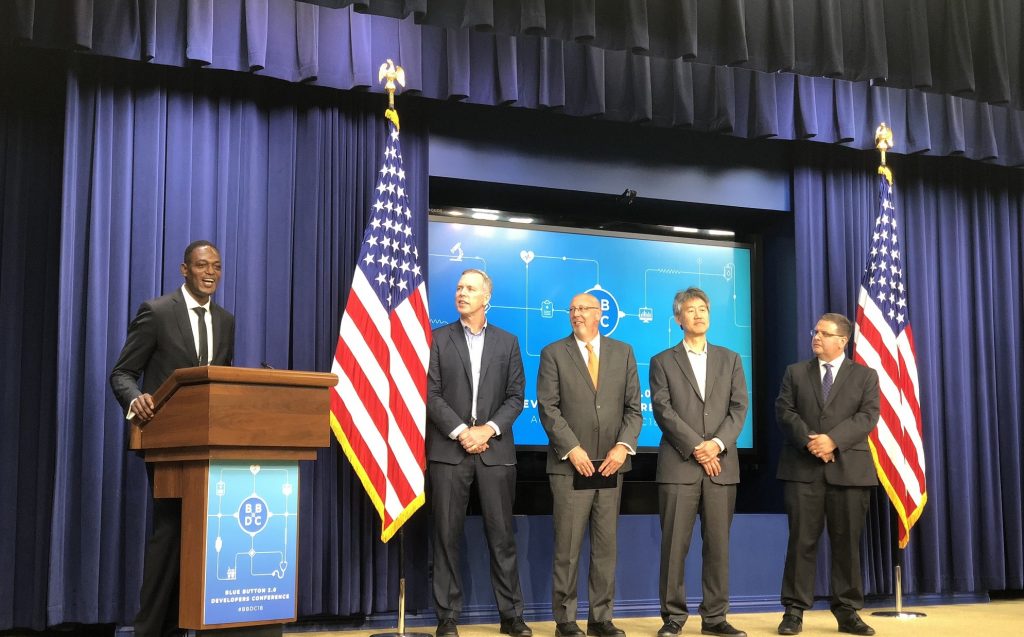 Commercial in Confidence
11
[Speaker Notes: This is a well intentioned]
Changing Culture – Government CommitmentInterOpen Profiles
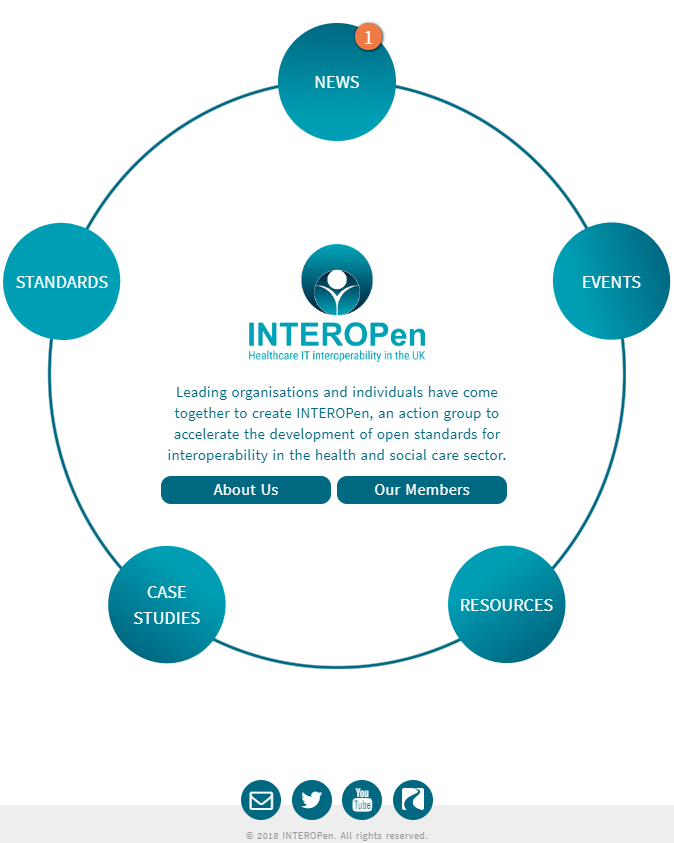 Profiles for Connectivity
Standards
Guidelines
Community - Events
Commercial in Confidence
12
Use Case 1: Connected Health
Australia My Health Record
Commercial in Confidence
13
[Speaker Notes: This slide can also be used as a Q and A slide]
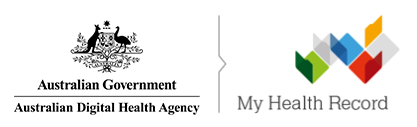 My Health RecordAustralian Digital Health Agency
Commercial in Confidence
14
[Speaker Notes: The national Personally Controlled PCEHR System aims to place the individual at the centre of their own healthcare by enabling access to important health information when and where it is needed by individuals and their healthcare providers
Individuals will be able to choose whether or not to have a PCEHR, and if they choose to participate, they will be able to set their own access controls. With the individual’s permission, key pieces of health information may be viewed by participating healthcare providers across different locations and healthcare settings
Animation outlining the PCEHR System: http://www.youtube.com/watch?v=3IOoUMwSGMI]
Government Intervention – Enabling Legislation - 2011
https://www.legislation.gov.au/Details/C2012A00063
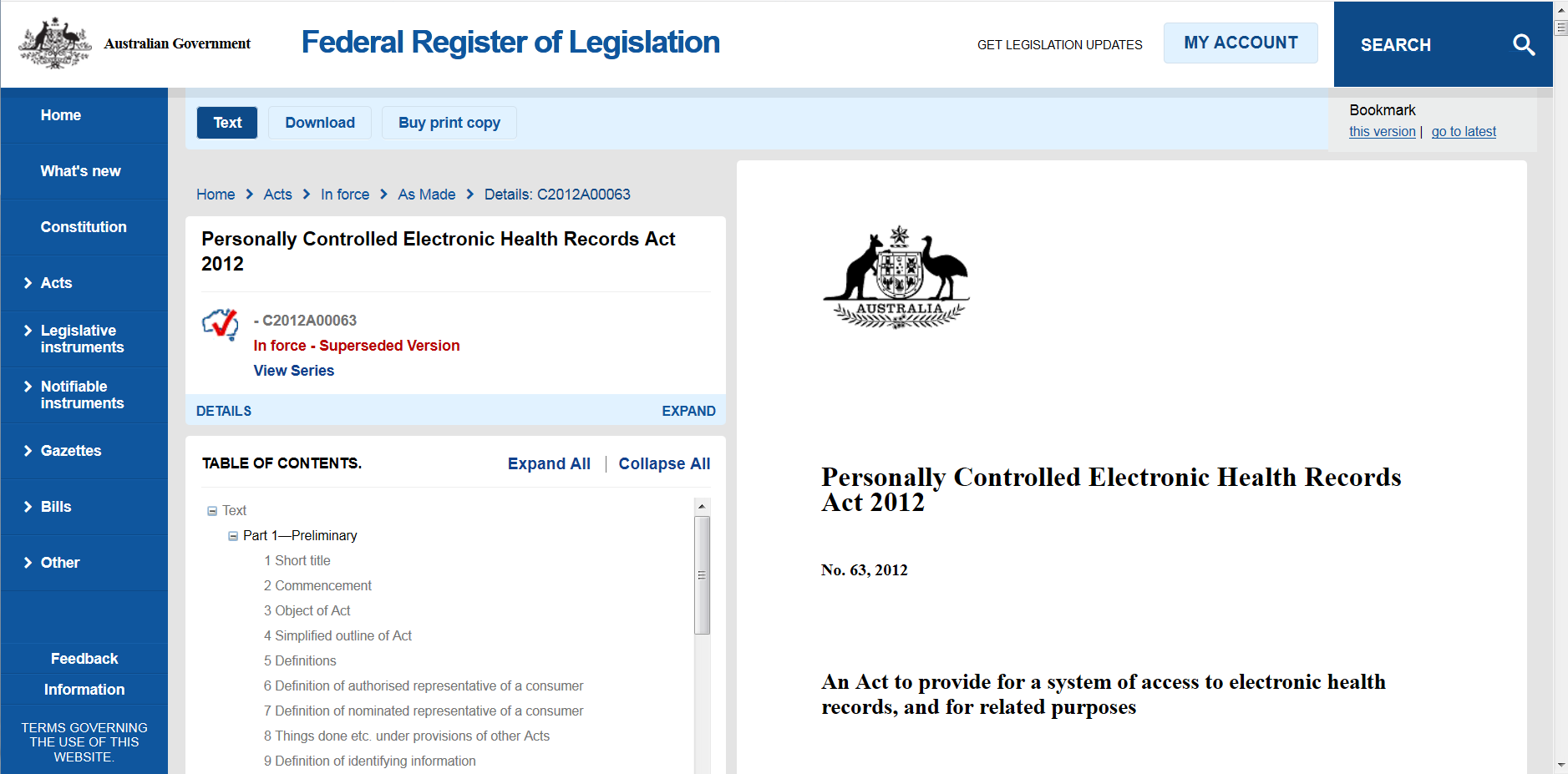 Commercial in Confidence
15
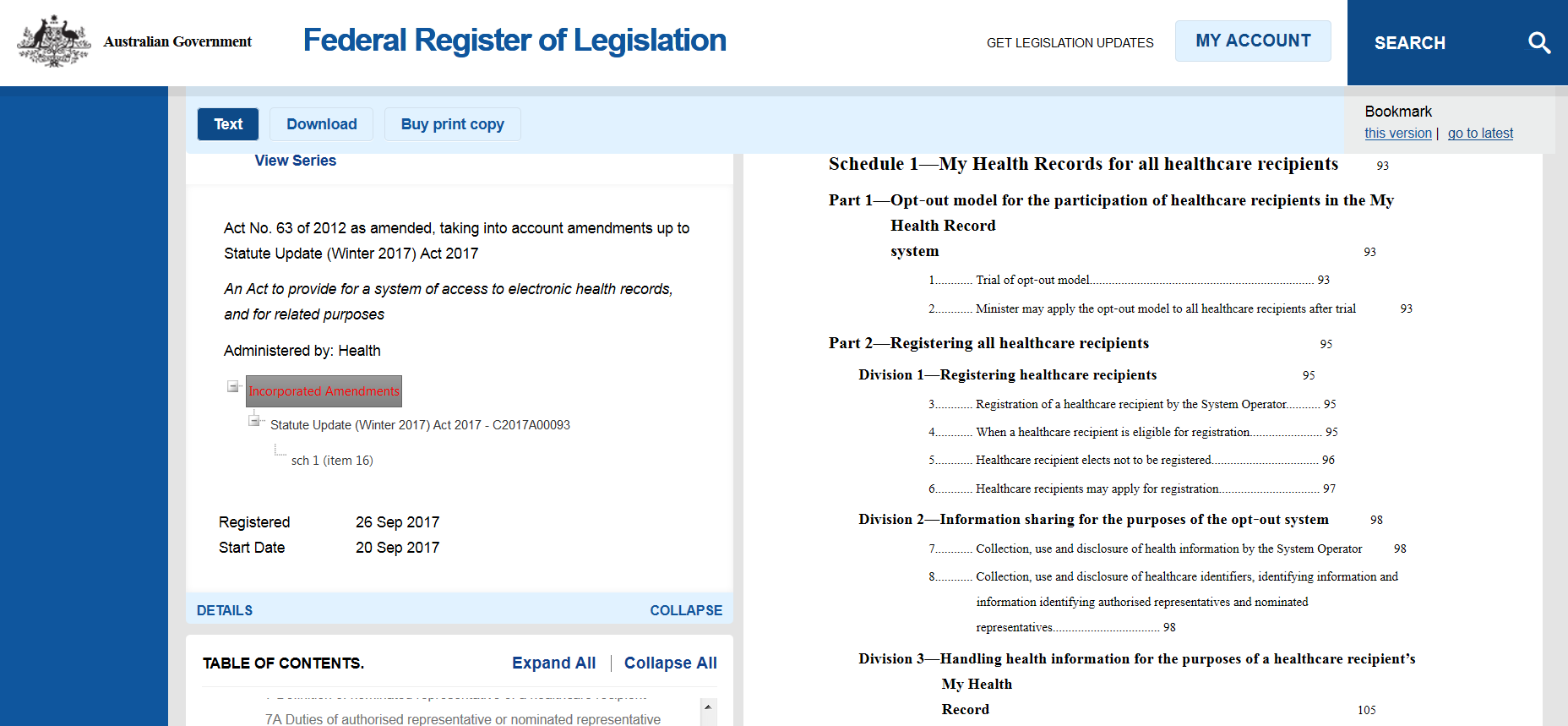 Government Intervention – Enabling Legislation – 2017 – Opt-Out
https://www.legislation.gov.au/Details/C2017C00313
Commercial in Confidence
16
[Speaker Notes: 21% (5.1 million) of population registered by 2017 
Formal opt-out period ended 31/01/2019
<5% opt-out rate]
Technical Challenges for a Connected Health Platform
How to identify the patient uniquely and unambiguously?
How to identify the provider uniquely and unambiguously?
How to leverage many messaging (HL7 v2, CDA, etc) standards and combine in a summary view?
How to deal with many terminology (ICD9, ICD10, SNOMED) standards and combine in a summary view?
How to create a unified longitudinal patient record?
How to ensure security, privacy and allow for rigorous consent management?
How to leverage existing clinical data without copying them centrally?
How to scale to cope with regional and longitudinal  volumes?
How to reuse EHR data for secondary uses?
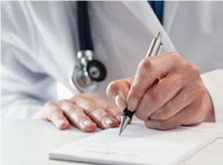 Commercial in Confidence
Vendor Commitment - Healthcare Interoperability Blueprint
Exemplar eHealth Applications
Infrastructure
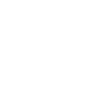 Clinical Portal
Patient Portal
Personal Health Apps
Population Health
Personalized Medicine
Translational Research
E-Prescribing, E-Referral, etc.
Home CareDisease Mgmt.
Patient/Citizen Rel. Mgmt.
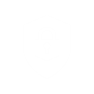 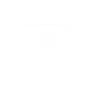 Application Development, Unified Access Channel, Clinical/Provider/Patient Portals, Mobile Access
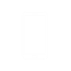 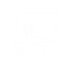 Health Services Layer
Orchestration, BPM, API Management
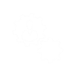 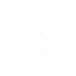 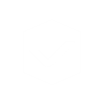 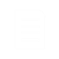 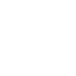 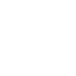 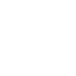 Management & Monitoring
Security & Privacy
Registry &
RecordLocator
MasterPatient& ProviderIndex
Catalog &Terminology Handling
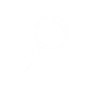 ClinicalDataRepository
MultimediaMedicalArchive
DataWarehouse,Data Lake
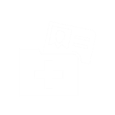 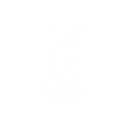 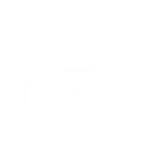 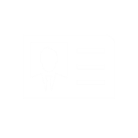 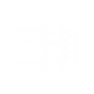 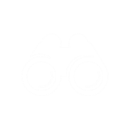 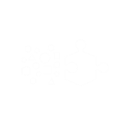 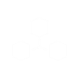 Event Streaming and Processing
Extract, Transform, and Load
Connectivity
Operational/Departmental Applications
ADT/PAS
Systems
Medical& otherDevices
DNA Seq.& otherOmics
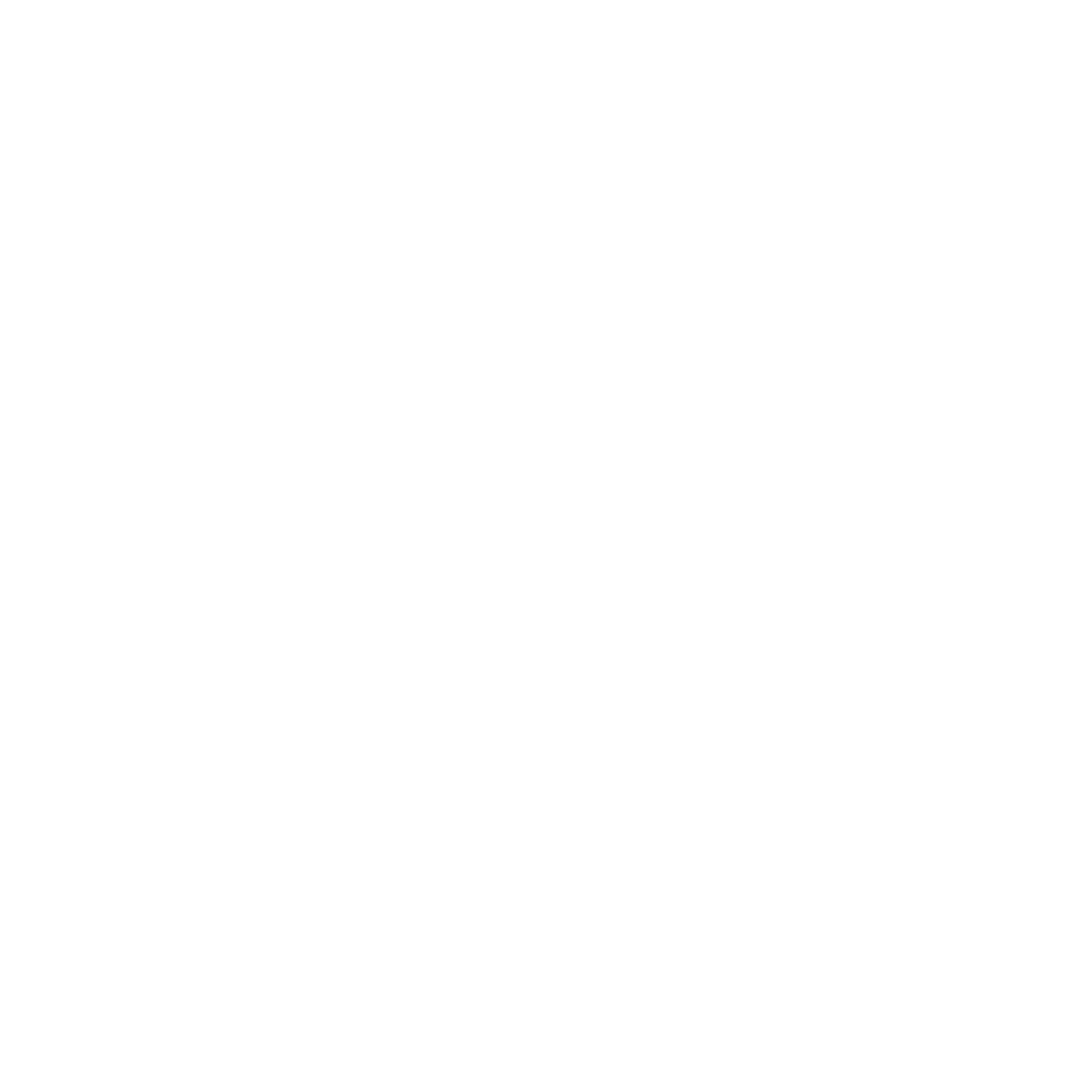 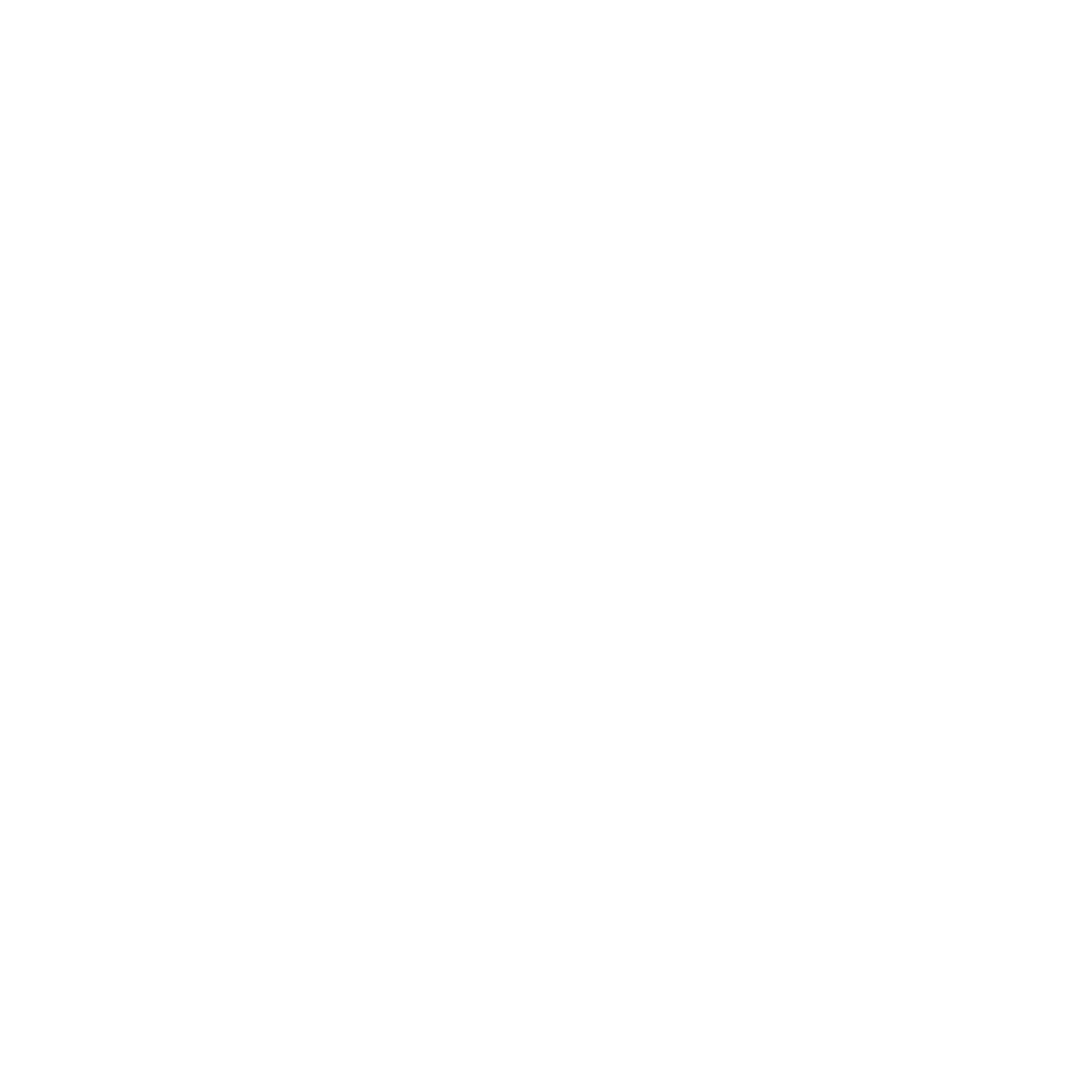 Research
EMR &ClinicalSystems
RIS/PACSSystems
ERP &BillingSystems
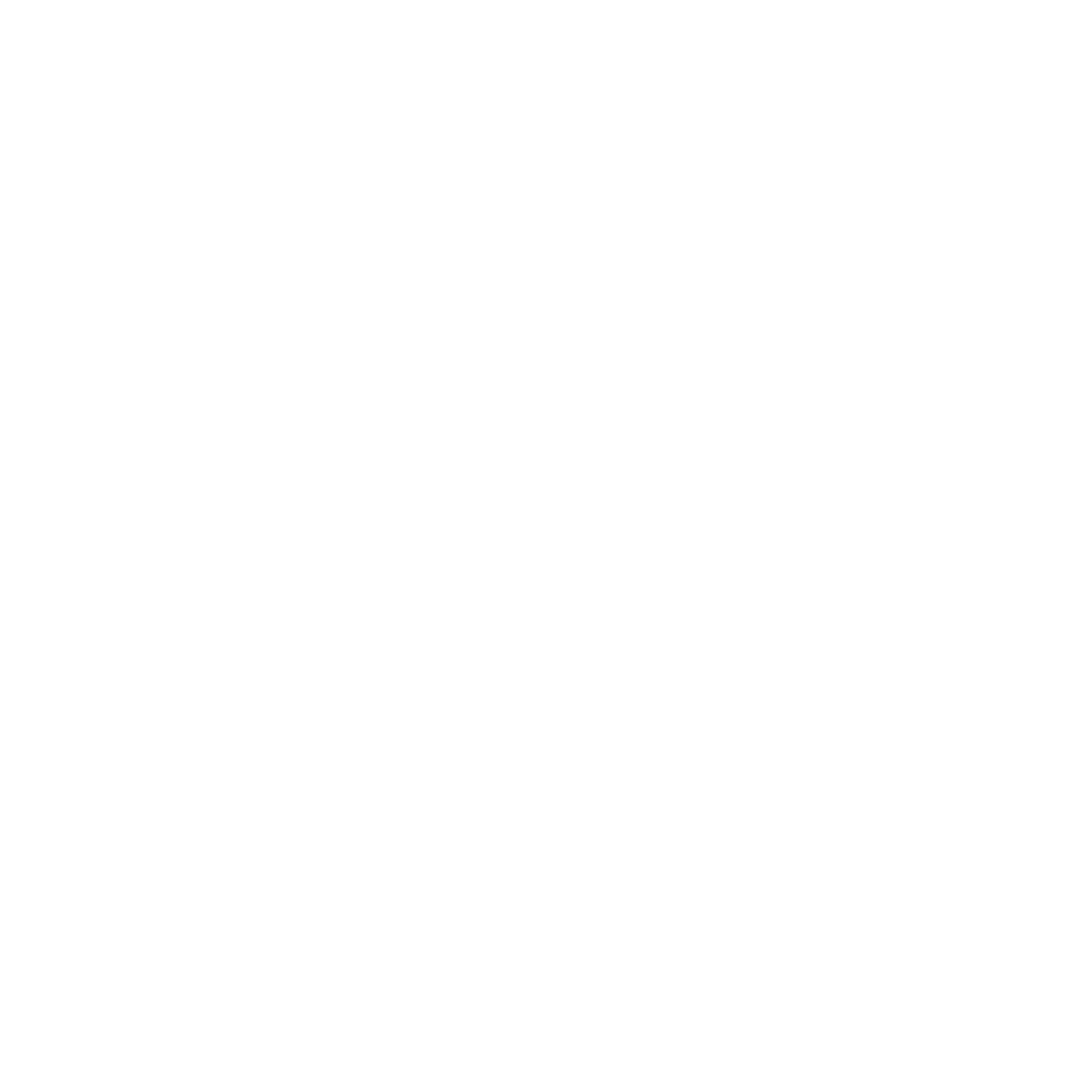 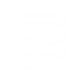 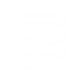 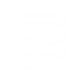 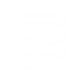 Other Data Sources
Commercial in Confidence
18
HIE/IHE Capabilities Supported by APIs
HIE Specific Functionality
Support for Federated, Centralized or Hybrid models
Extensive Support for Global HIT Interoperability Standards (HL7, IHE, etc.)
Enterprise Master Person Index
Document Registry
Document Repository
Clinical Data Repository
Access Consent Policy Engine
Access Audit Repository
Integration Engine
Terminology Normalization
IHE Profiles Supported
Patient Identifier Cross Referencing (PIX) HL7 v2.x, v3
Patient Demographics Query (PDQ) HL7 v2.x, v3
Multi-Patient Queries (MPQ)
Patient Admission Management – Patient Identity Management (PAM/PIM)
Cross-Enterprise Document Sharing (XDS.b)
Cross-Enterprise Document Sharing for Imaging (XDS-I.b)
Cross Community Access (XCA) and Cross Community Patient Discovery (XCPD)
Audit Trail and Node Authentication (ATNA)
Consistent Time (CT)
http://www.oracle.com/us/products/applications/healthcare/integrating-healthcare-enterprise/overview/index.html
Commercial in Confidence
19
Supported HIE Models
Federated
EHR Index/Record Locator Service/Registry
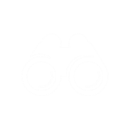 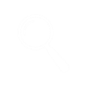 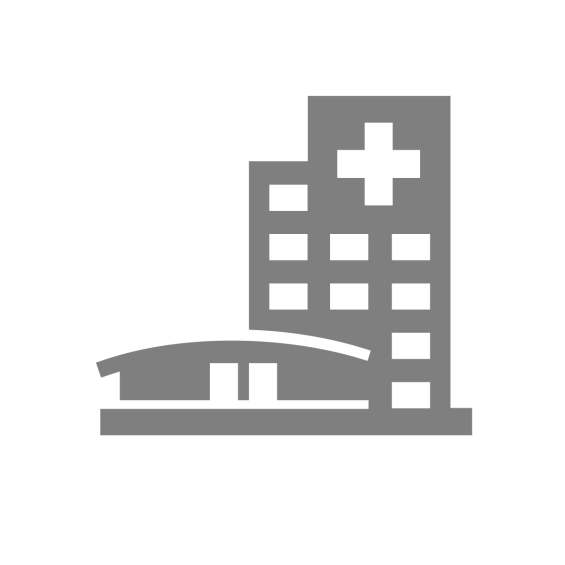 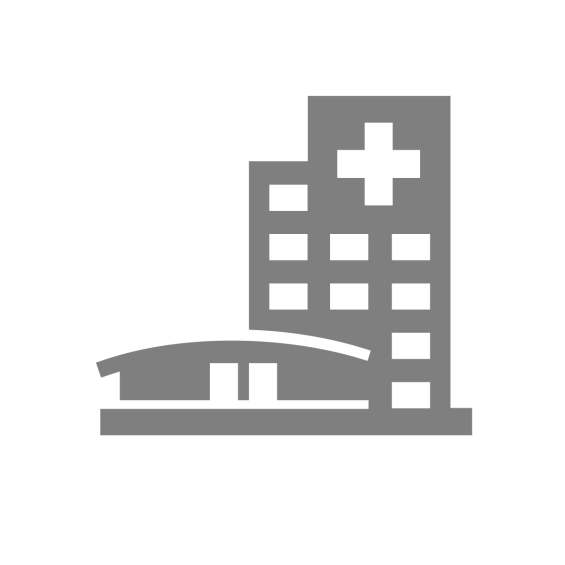 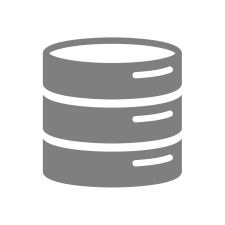 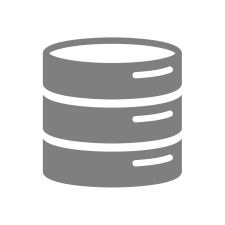 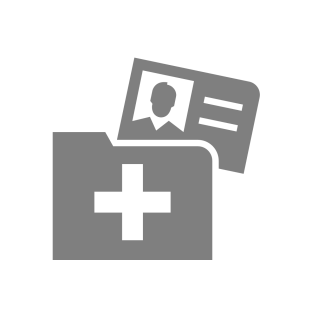 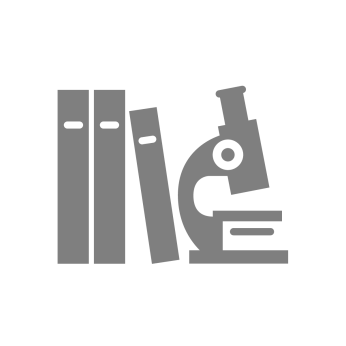 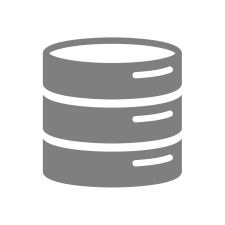 Repository m
Repository 1
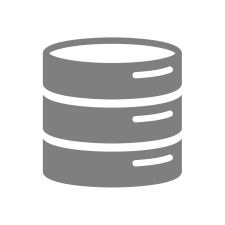 ...
Repository 2
Repository n
Commercial in Confidence
20
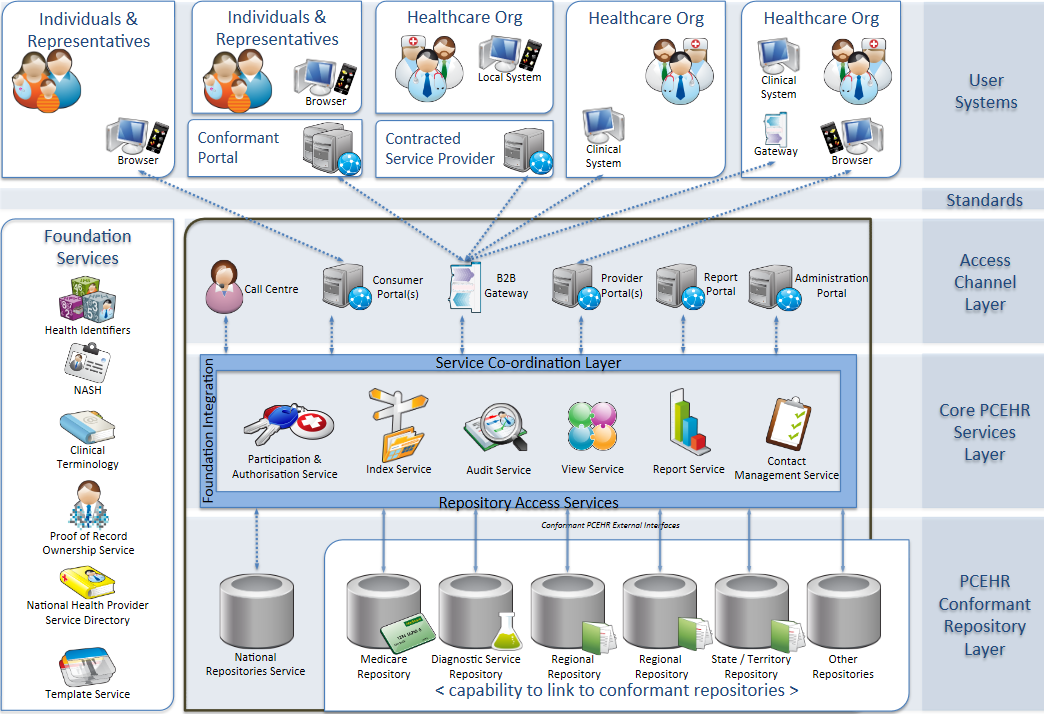 The PCEHR systemin 2011
Commercial in Confidence
21
[Speaker Notes: The customer wanted to go for a federated HIE model]
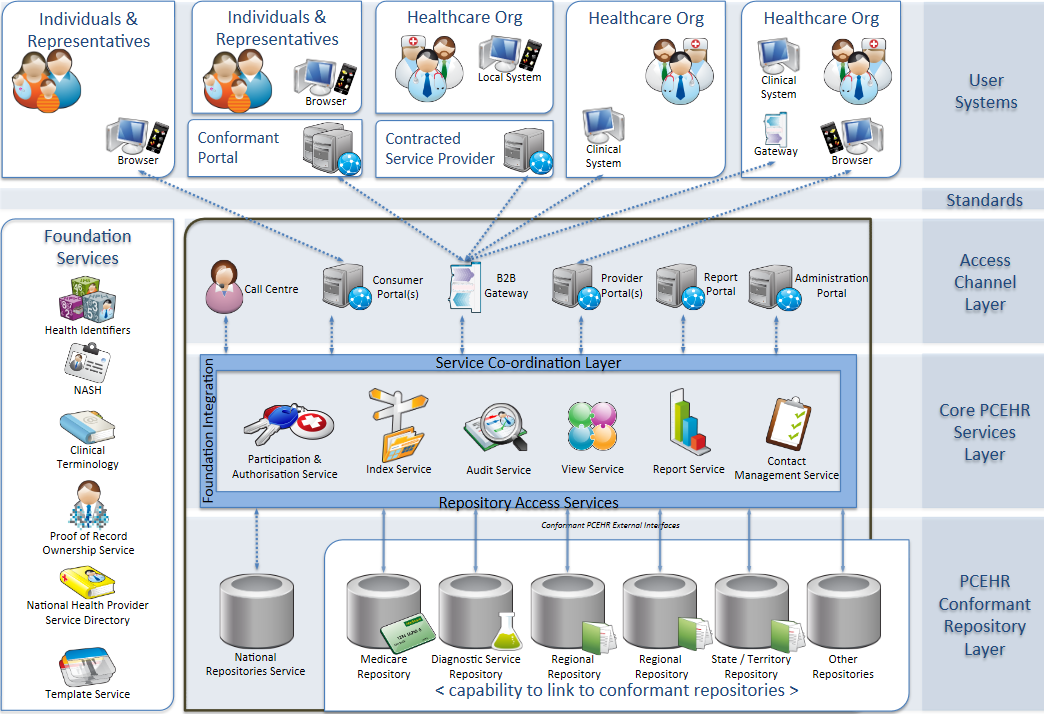 The PCEHR system2019
CRMOD
WC+
Custom
OAG
Accenture
OBI
Medicare
IHI
Medicare
NASH
ESB
IDM
HIM
Custom
Custom ESB logic
OBI
NEHTA NCT
?
Medicare IHI
HDR
WC
Commercial in Confidence
22
[Speaker Notes: OAG – Oracle API Gateway
IDM – Identity Manager]
Conclusion
“The problem with interoperability is not exclusively a technical one – but a cultural problem too”
Culture
Strong government direction and intervention
Patient involvement
Mature technology blueprint
Open standards 
APIs
Commercial in Confidence
23
Use Case 2: Internet of Things Integration Health
Commercial in Confidence
24
[Speaker Notes: This slide can also be used as a Q and A slide]